Inheritance of a mutation causing Jersey neuropathy with splayed forelimbs. “Abstract Tracking Number: 199”
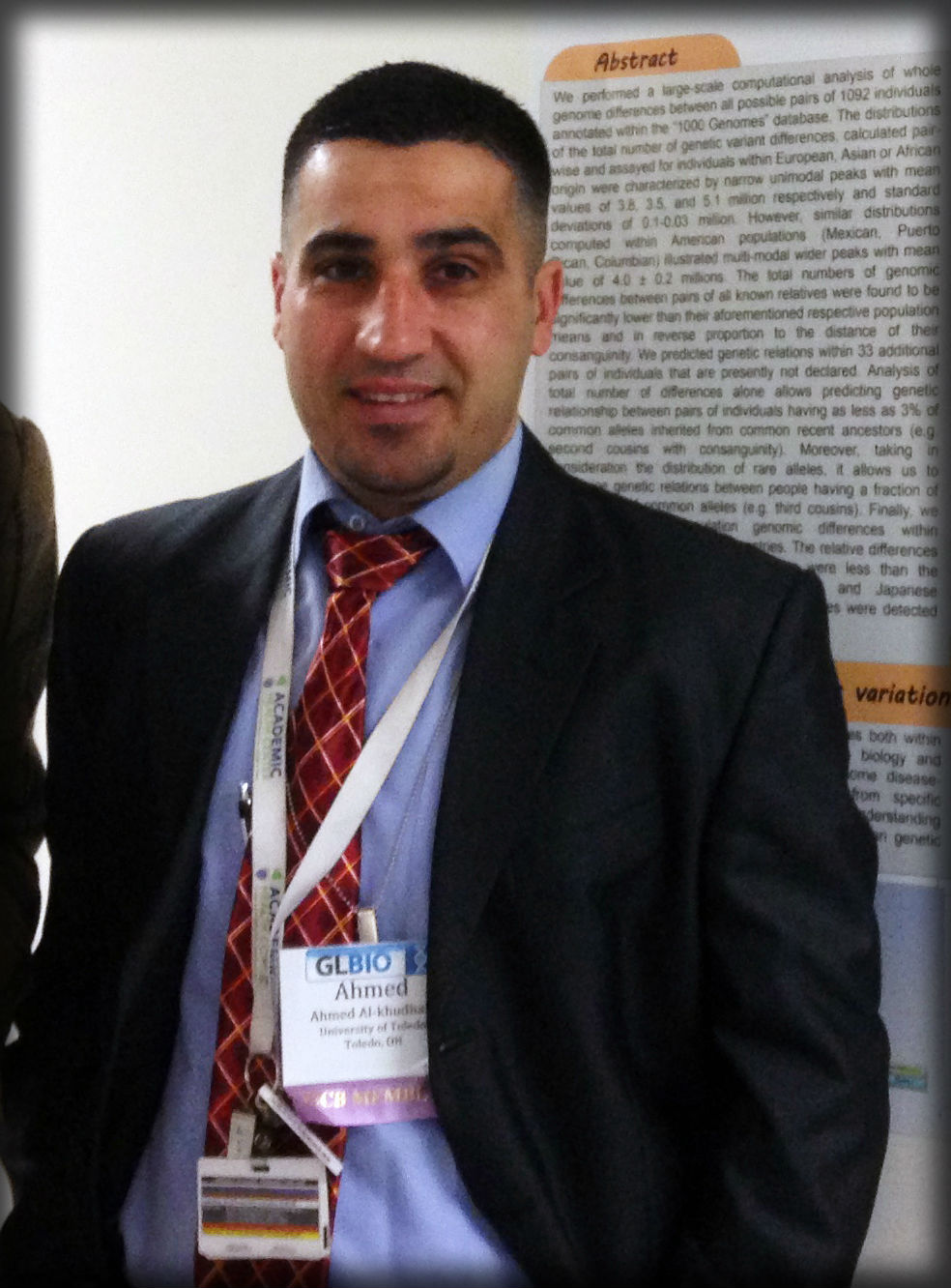 A. Al-Khudhair1, D.J. Null1, J.B. Cole1, C.W. Wolfe2, and P.M. VanRaden1

1USDA, Agricultural Research Service, Animal Genomics and Improvement Laboratory, Beltsville, MD, USA.
2American Jersey Cattle Association.  OH, USA.
ahmed.al-khudhair@usda.gov
About: Jersey neuropathy with splayed forelimbs (JNS)
Phenotype of the affected calves born with JNS
Alert at birth.
Unable to stand.
Splayed forelimbs that exhibit extensor rigidity and excessive lateral abduction at birth
Spasticity of head and neck and convulsive behavior.

*A recessive genetic etiology was proposed for the
  JNS disorder as the calves' parent sires and dams all had a normal appearance. 
*Genetic abnormality in dairy cattle takes a toll on the health, performance and the over all $$.
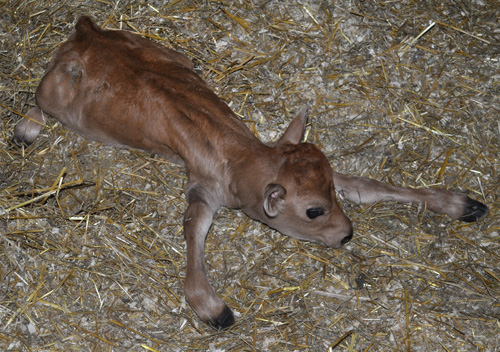 Photograph courtesy of the American Jersey Cattle Association (Reynoldsburg, OH).
A Jersey calf affected with neuropathy with splayed forelimbs
*JNS = Jersey Neuropathy with Splayed forelimbs
JNS is an autosomal recessive inheritance disease
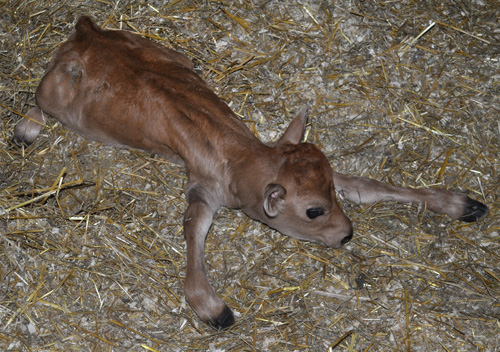 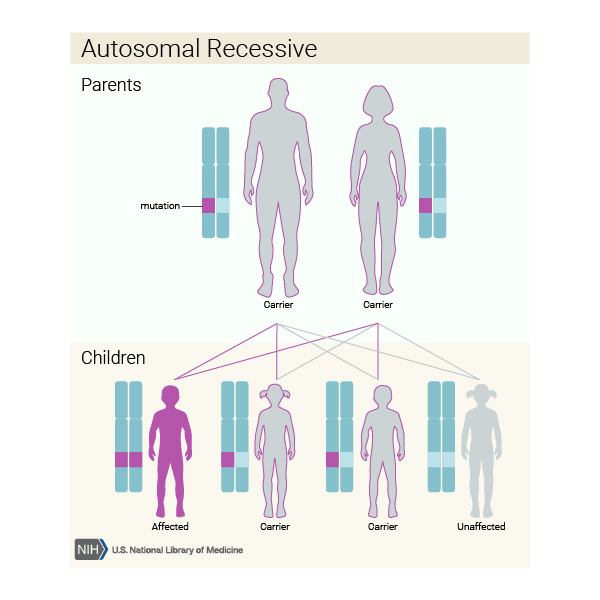 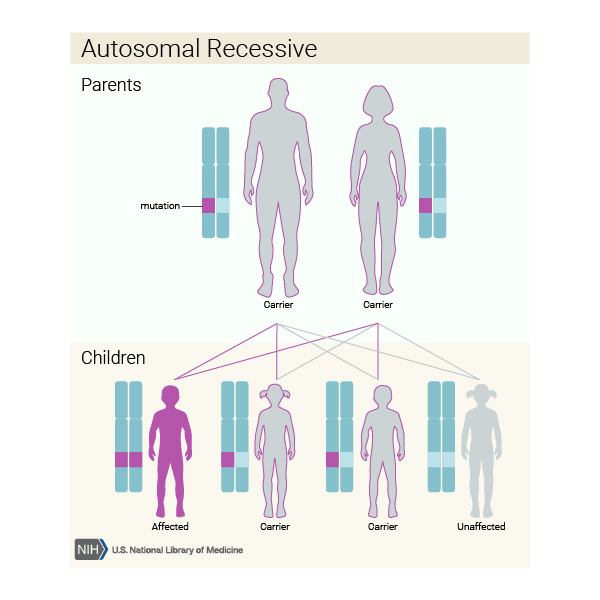 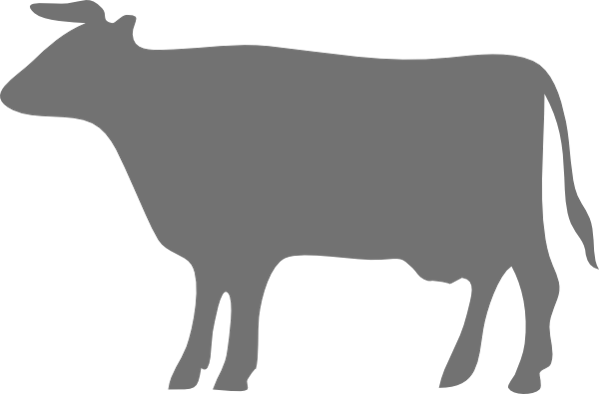 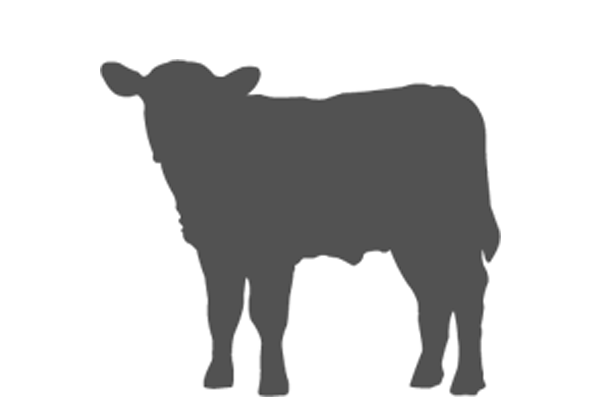 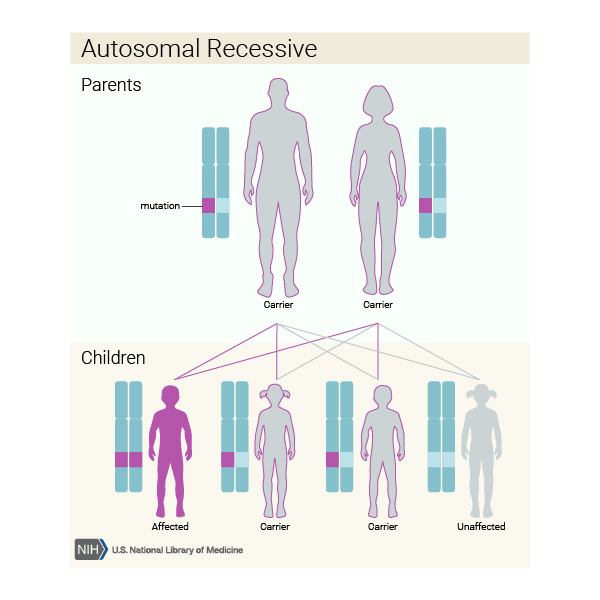 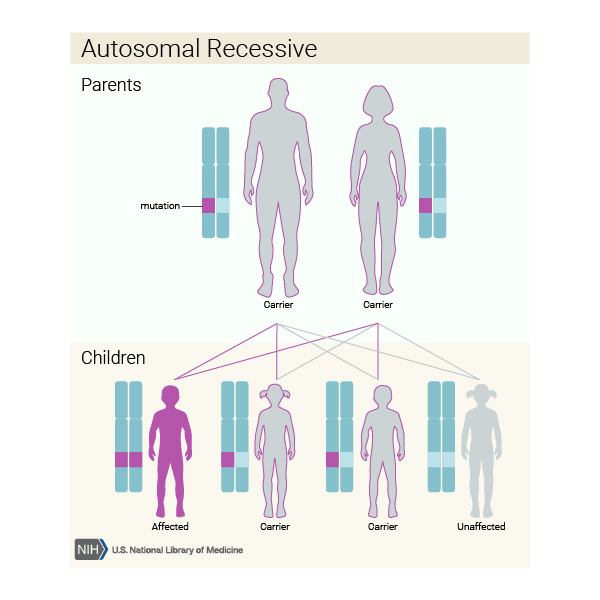 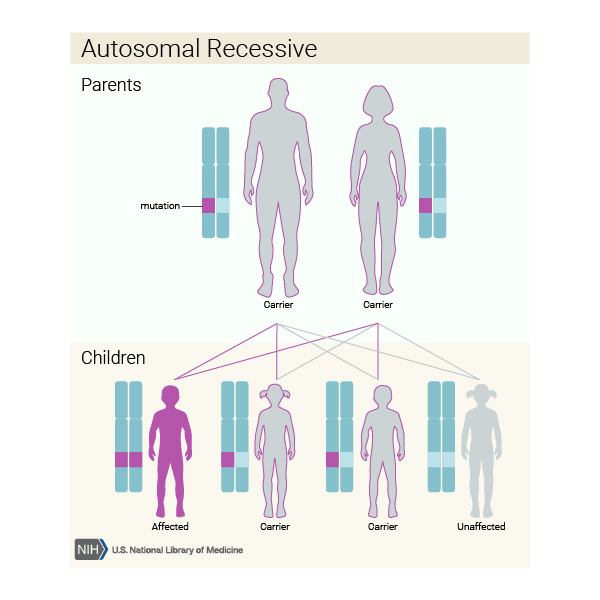 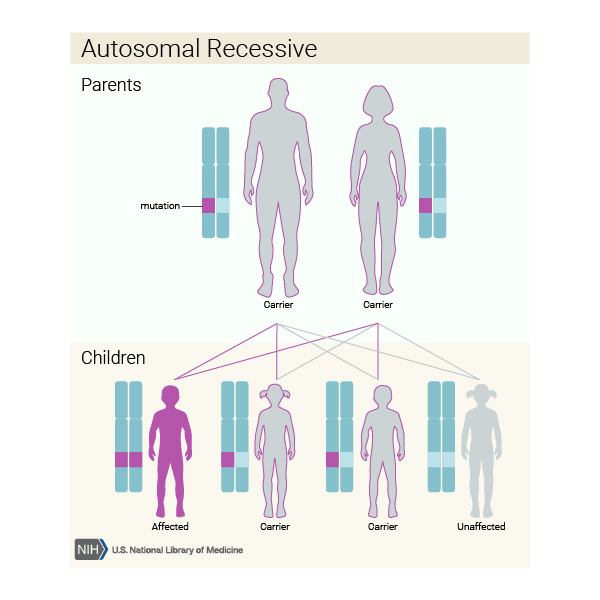 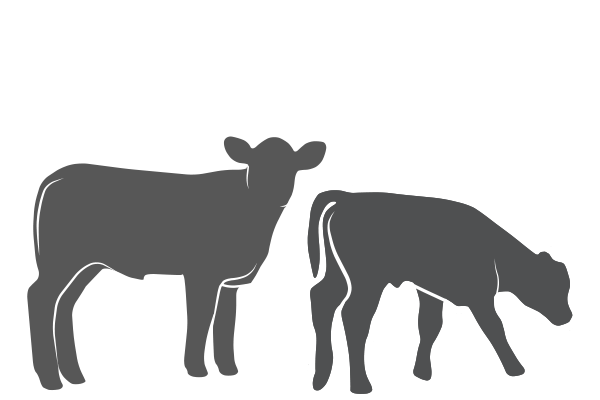 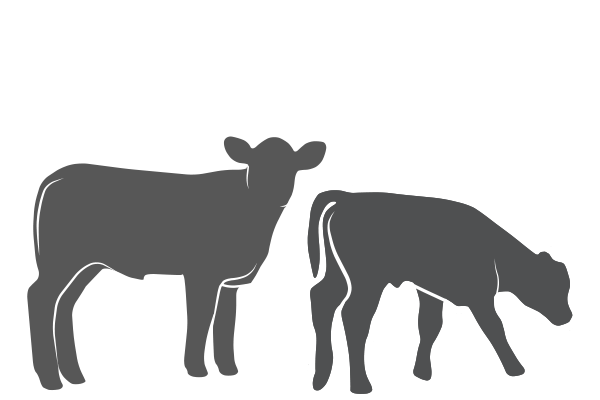 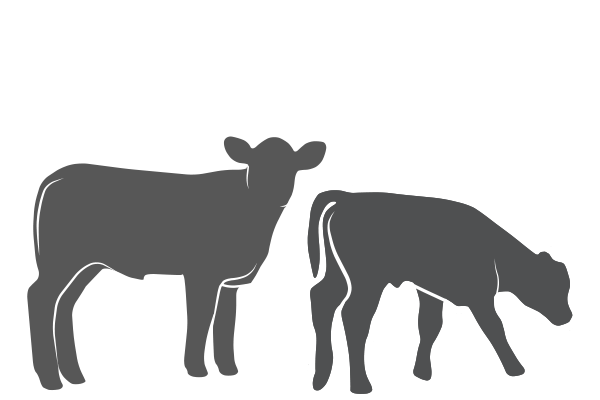 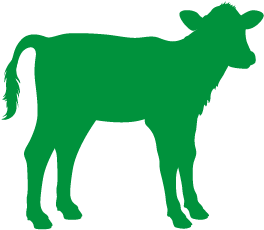 *JNS = Jersey Neuropathy with Splayed forelimbs
Estimation of the $$ economic loss
The economic loss of each affected Jersey heifer due to JNS is estimated to be $225. 

The 360,000 Jersey cows with records used in the national genetic evaluations (Norman et al., 2020) are 14% of the cows enrolled in the national milk recording system. 

If the breed makes up the same proportion of the 9.4 million cow national herd, then there are ~1.3 million Jersey cows in the U.S.

The JNS allele frequency of 0.03 is half the carrier frequency of 0.06 and would be expected to result in 1,170 affected calves annually (1.3 million * 0.032) with random mating. 

If half are bull calves, the national loss would be ~ $130,000 annually.
The study objective:
To describe the new genetic condition (JNS) in newborn calves reported to the American Jersey Cattle Association by Jersey breeders.
*JNS = Jersey Neuropathy with Splayed forelimbs
Materials and methods
16 JNS affected calves the time frame of July 2008 to October 2020.
	1 additional calf born April 2021 was examined in greater detail at the University of Nebraska – Lincoln. 

	Array genotypes and pedigrees:
	Genotypes for 303,087 Jerseys (30,422 males and 272,665 females). *(CDCB)
	All Genotypes were imputed to the 80K.
The pedigree file for this genotyped population included a total of 983,234 animals.
	
	Whole Genome Sequence :
	16 affected calves. 
9 close relatives (3 sires, 4 dams, and 2 unaffected siblings).
477 other Ayrshires, Brown Swiss, Guernseys, Holsteins, Jerseys. *(Animal Genomics and Improvement Laboratory (Beltsville, MD) and the Collaborative Dairy DNA 										Repository (Madison, WI)).
*CDCB = Council on Dairy Cattle Breeding (Bowie, MD).
Materials and methods
Pedigree:
Affected animals and their carrier ancestors were visualized using PyPedal version 2.0.4 *(Cole, 2007; https://github.com/wintermind/pypedal)	

Genomic analysis:
The imputation process divided the genome into haplotype segments of maximum length 100 SNP.

	A target region to search for the causal mutation was obtained by visually inspecting the regions of shared homozygosity for the imputed genotypes of the affected calves.

Causal mutation consequence were predicted using SIFT (Sorting Intolerance From Tolerance) software.
Trend of the JNS carriers increase per year
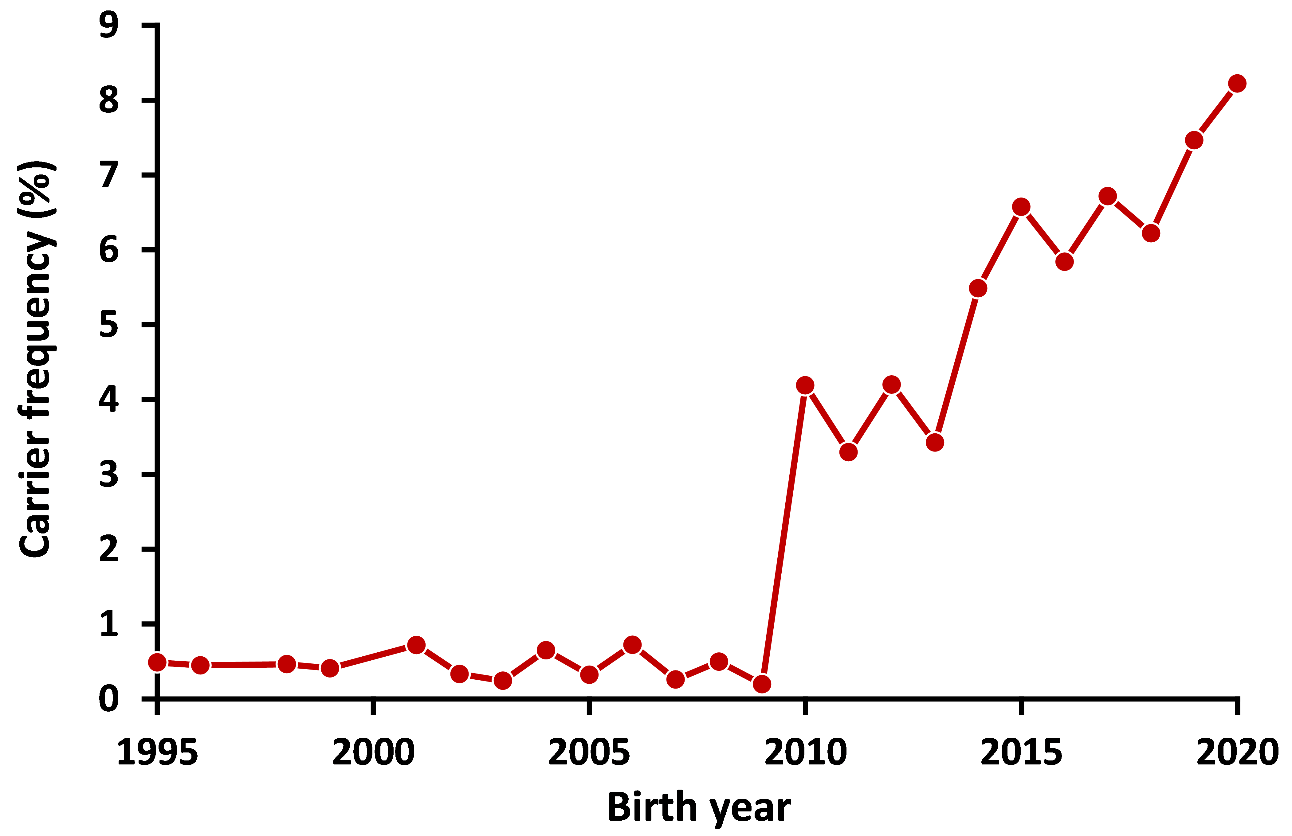 *JNS = Jersey Neuropathy with Splayed forelimbs
JNS calves had common ancestry of a cow born in 1995
Animal #	Registration # 	Name 	
1 	JEUSA000003906889 	WOODSTOCK BERRETTA LESLIE 	
2 	JEUSA000003980701 	WOODSTOCK ALF LESLIE 	
3 	JEUSA000111360167 	WOODSTOCK LEMVIG LINDY 	
4 	JEUSA000111389227 	WOODSTOCK LLV LIEUTENANT-ET 	
5 	JEUSA000061929249 	TOLLENAARS IMPULS LEGAL 233 ET 	
6 	JEUSA000067001904 	HEINS LIEUTENANT RAQUEL {2} 	
7 	JEUSA000115330908 	LACAMAS OFFICER-ET 	
8 	JEUSA000118092164 	GIESEKE LEGAL G700 	
9 	JEUSA000117676567 	CLOVER PATCH LEGAL LILAC 	
10 	JEUSA000069042853 	AHLEM LEGAL WYN 35647 	
11 	JEUSA000117217618 	SCHULTZ LEGAL CRITIC-P ET 	
12 	JEUSA000117222740 	ALL LYNNS LEGAL VISIONARY-ET E 	
13 	JEUSA000067138634 	SHAN-MAR LEGAL CHARISMA 	
14 	JEUSA000119437018 	CRF LEGAL 2791 	
15 	JEUSA000117511598 	LUCKY HILL LEGAL PRETZEL 	
16 	JEUSA000116169172 	HEINS UNREGISTERED B16 	
17 	JEUSA000067301641 	GIESEKES OFFICER RITZY 	
18 	JEUSA000119903120 	CLOVER PATCH BANCROFT LEEANN 	
19 	JEUSA000074067487 	AHLEM TEXAS WILDCAT 22702-ET 	
20 	JEUSA000071199770 	AHLEM NIKON-P 	
21 	JE840003012423929 	RIVER VALLEY CECE CHROME ET 	
22 	JEUSA000118201001 	ROWLEYS 11 VISIONARY CHILI-ET 	
23 	JEUSA000118769686 	DODAN CARNATION DADS DREAM 	
24 	JEUSA000118440510 	BLUE MIST VISIONARY METHOD 	
25 	JEUSA000119437027 	CRF VISIONARY 5150 	
26 	JE840003125319168 	LUCKY HILL PLUS PRINGLE {6} 	
27 	JEUSA000173408977 	CLOVER PATCH VICEROY LEONA 	
28 	JEUSA000067340303 	UR CALF 000303 23060118-ET 	
29 	JEUSA000067340304 	UR CALF 000304 23060118-ET 	
30 	JEUSA000067340307 	UR CALF 000307 23060118-ET 	
31 	JE840003126479214 	RIVER VALLEY CHROME REJOYCE 	
32 	JEUSA000174009528 	CLOVER PATCH CHROME LEXILOU 	
33 	JEUSA000067359358 	WETUMPKA CHROME NABISCO 	
34 	JEUSA000174074942 	PHILLIPS CHROME PUMPKIN 	
35 	JEUSA000174001904 	CLOVER PATCH CHROME DIVA 	
36 	JEUSA000174009537 	CLOVER PATCH CHROME MONTY 	
37 	JEUSA000173985162 	CLOVER PATCH CHROME CURRY 	
38 	JEUSA000174009519 	CLOVER PATCH CHROME PRIVATE 	
39 	JEUSA000119791431 	CLOVER PATCH CHILI PENELOPE 	
40 	JEUSA000173002395 	CLOVER PATCH CHILI CRYSTAL 	
41 	JEUSA000173002564 	CLOVER PATCH CHILI MONET 	
42 	JEUSA000173002612 	CLOVER PATCH CHILI DARLING 	
43 	JEUSA000119588107 	PHILLIPS CHILLI PAPRIKA 	
44 	JEUSA000067333440 	HILLVIEW LISTOWEL-P 	
45 	JEUSA000119777938 	CINNAMON RIDGE METHOD BULGARIA 	
46 	JE840003219717380 	LUCKY HILL BUBBA PHLOP 	
47 	JE840003145661780 	PHILLIPS BARNABAS PUMPKIN 	
48 	JEUSA000067457393 	WETUMPKA LISTOWEL NIBLET 	
49 	JEUSA000067771710 	PINE-TREE DISCO BUBBA-ET
1995
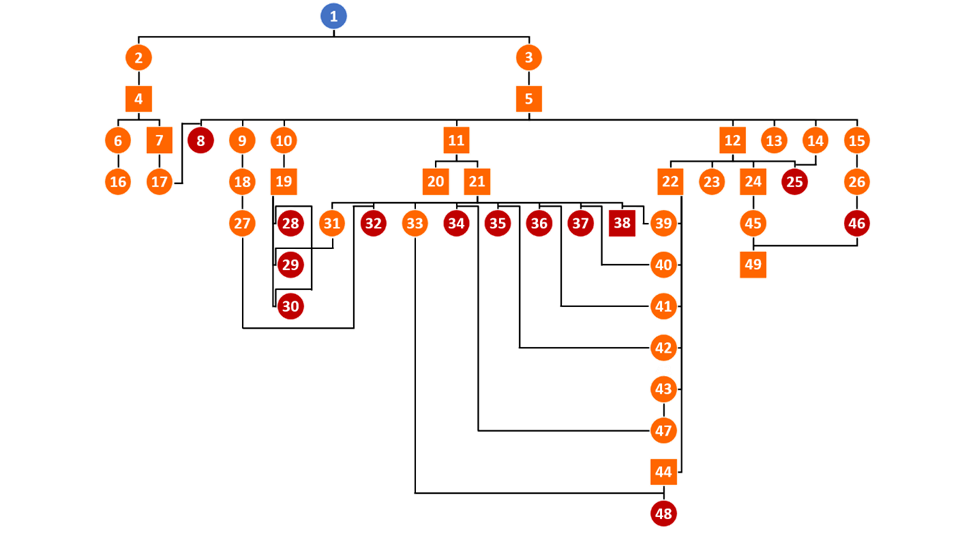 2008
2020
Earliest known carrier (Blue)
Carrier ancestors (Orange)
Affected calves (brown)
*visualized using PyPedal version 2.0.4
*Animal identification key is available (https://www.ars.usda.gov/arsuserfiles/80420530/publications/scientific/journals/JDS_JNS_SupplTableS1.pdf).
14 JNS calves shared homozygosity on region from 55.1 to 62.8 Mb of BTA 6 on the ARS-UCD1.2 reference map
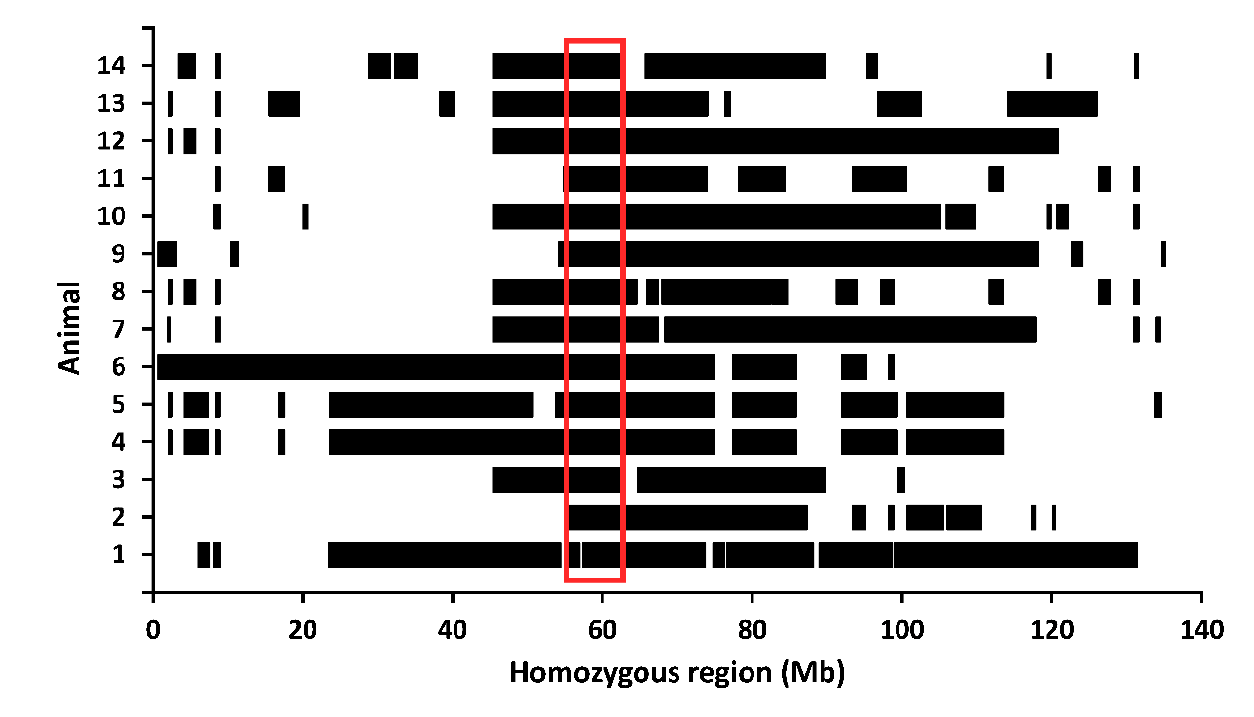 *JNS = Jersey Neuropathy with Splayed forelimbs
* ARS-UCD1.2 reference map (Rosen et al, 2019)
rs1116058914 (G / A) located in the coding region of the last exon of the Ubiquitin C-terminal Hydrolase L1 (UCHL1) gene
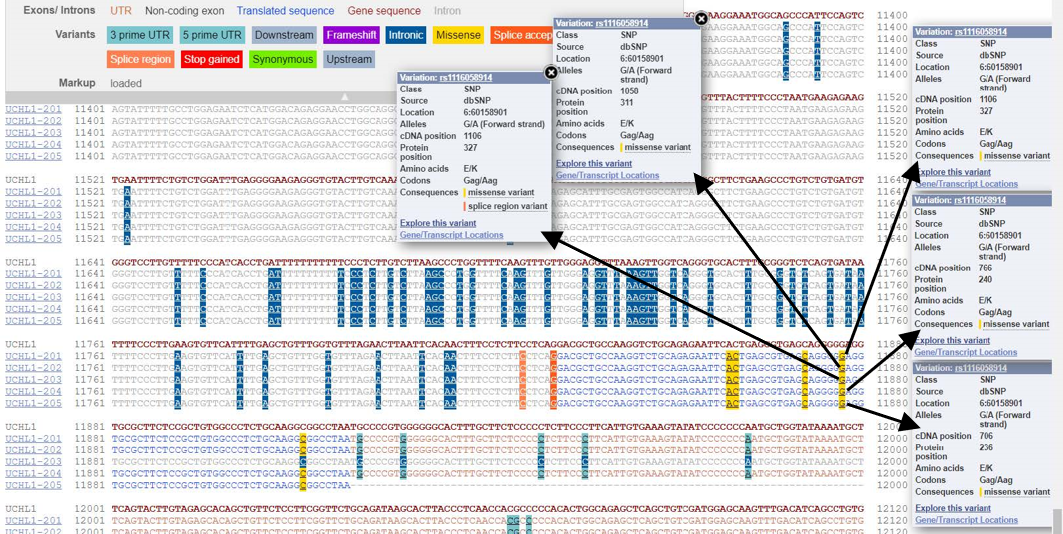 rs1116058914 variant is predicted to have a missense consequence in all 5 transcripts of the UCHL1 gene
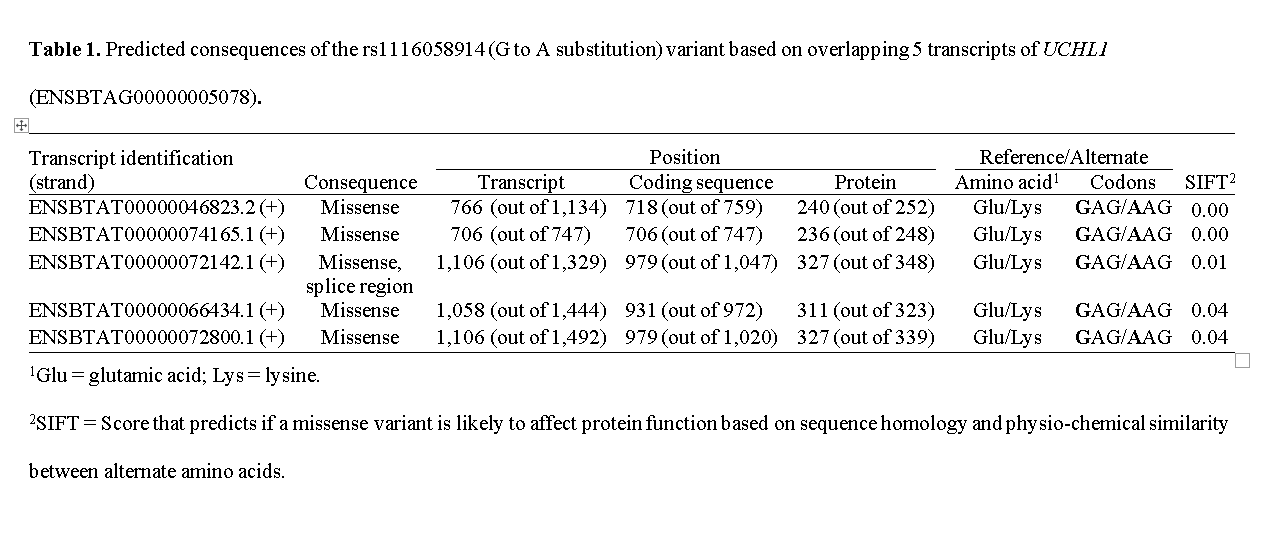 *SIFT =
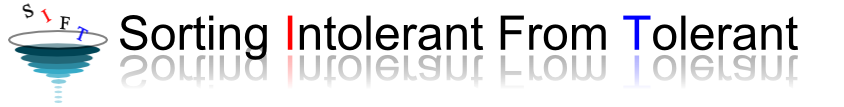 Conclusion:
Jersey neuropathy with splayed forelimbs is a recessive genetic condition that results in an affected calf that is unable to stand when the recessive allele is inherited from both parents. 

Genetic abnormality in dairy cattle takes a toll on the health, performance and over all the $$.

Inheritance of the defect began to be tracked and reported in December 2020 by the Council on Dairy Cattle Breeding (Bowie, MD) using a haplotype test. However, direct genotype tests of the UCHL1 missense variant at 60,158,901 bp on BTA6 is expected soon. 

Jersey owners should select against JNS and limit carrier‐to‐carrier matings to manage the impact on potential calf loss.
Acknowledgments and disclaimers
Jersey breeders and the Cooperative Dairy DNA Repository for providing genetic material.
The Council on Dairy Cattle Breeding (Bowie, MD) for access to its database. 
Combined efforts and support of veterinarians and pathologists in several states and geneticists at the Animal Genomics and Improvement Laboratory.
Funds; appropriated project 8042-31000-002-00-D, “Improving Dairy Animals by Increasing Accuracy of Genomic Prediction, Evaluating New Traits, and Redefining Selection Goals,” of the USDA Agricultural Research Service.
Thank you